2024 Assessment of Lump Sum Funding in the R&I framework Programme
European Commission, DG rtD
Common Implementation Centre
Scope of the lump sum assessment 2024
Implementation data and surveys
Horizon 2020 and Horizon Europe 
More data/broader basis
Comparisons between lump sums and actual cost grants
14 000 participants and experts invited
More than 3 600 responses in total

Situation of lump sums at the beginning of 2024
More than 6 000 eligible proposals received
More than 1 300 grants signed
More than 500 projects completed
Developments up to 2024
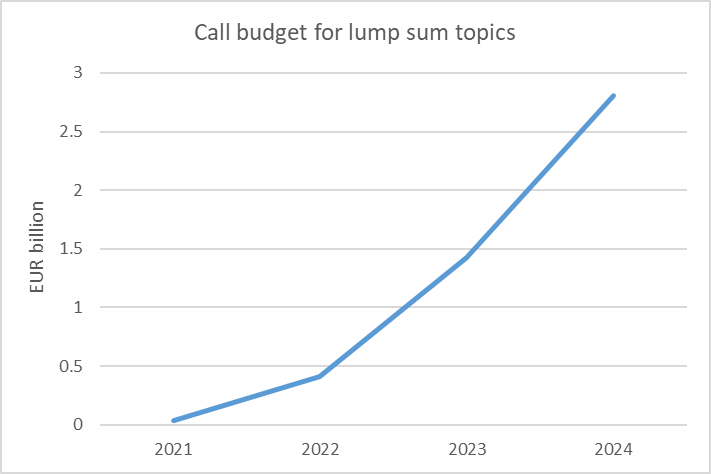 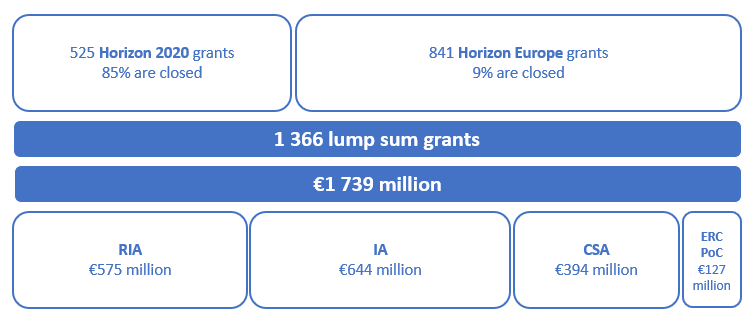 Signed grants
1 366 grants signed by Jan. 2024 
EUR 1.7 billion EU contribution, mostly for RIAs, IAs, and CSAs
Published work programmes
EUR 4.7 billion for lump sum topics until 2024
Lump sums remain popular
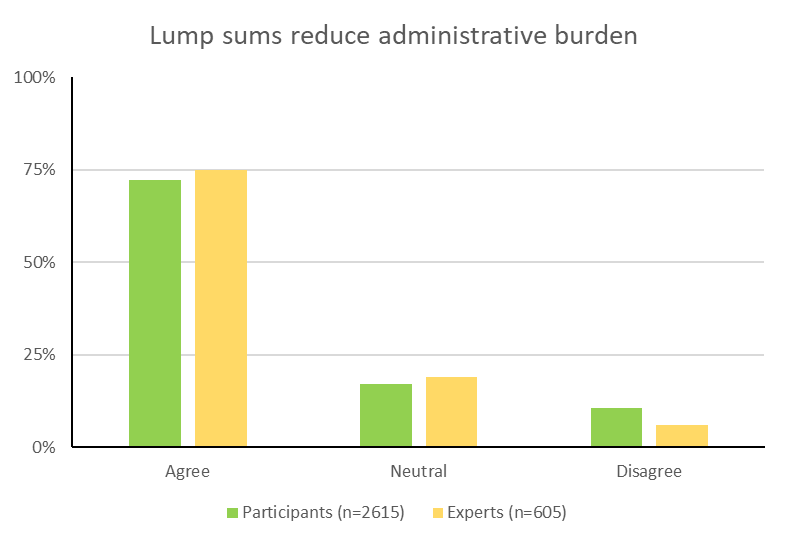 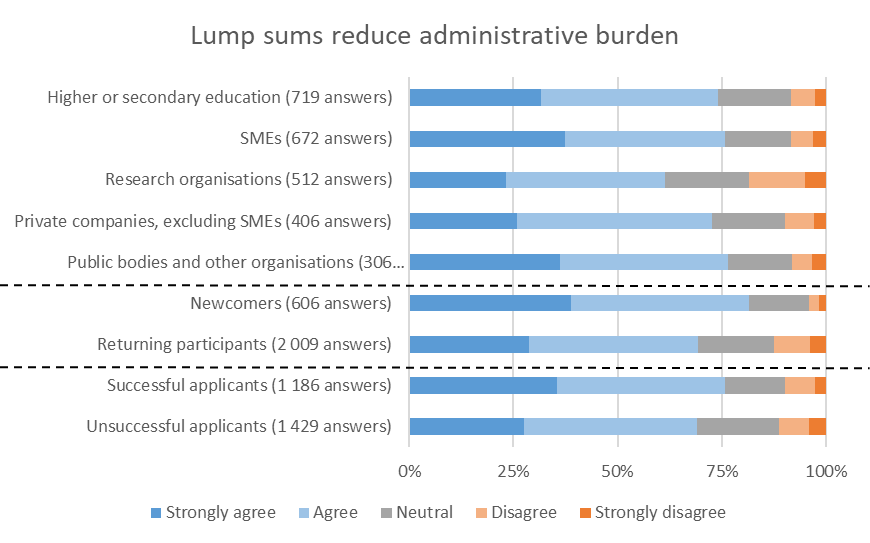 2021 result confirmed in 2024
The great majority of participants and experts agree that lump sum funding reduces the administrative burden and that it shifts the focus to the content of projects. 
SMEs and newcomers particularly positive
This confirms the potential of lump sums to improve the access to R&I funding.
Lump sum grants do not behave differently (I)
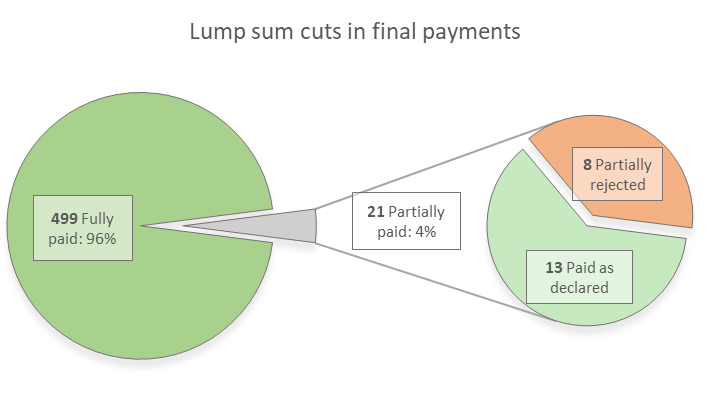 Most lump sum grants are paid in full
Almost all lump sums were paid as declared
Less than 2% were partially reduced
Controls work
No evidence of increased financial risk
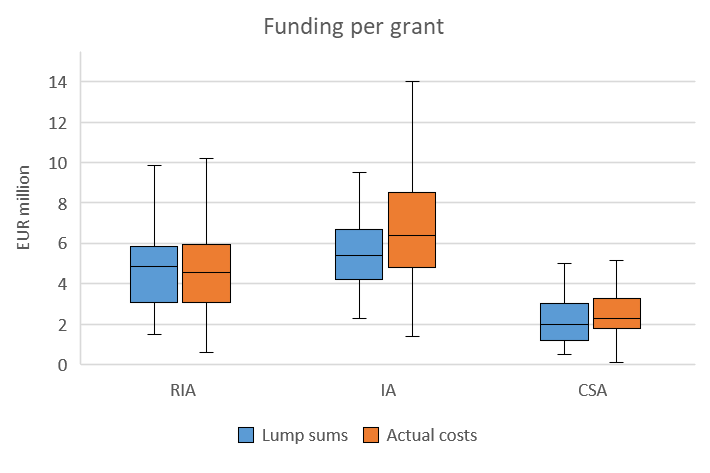 No change in funding
The amount of funding is generally similar in lump sum and actual cost grants.
So far, we avoid lump sums for very big grants. This can explain the wider range of grant sizes for actual cost IAs.
Lump sums do not behave differently (II)
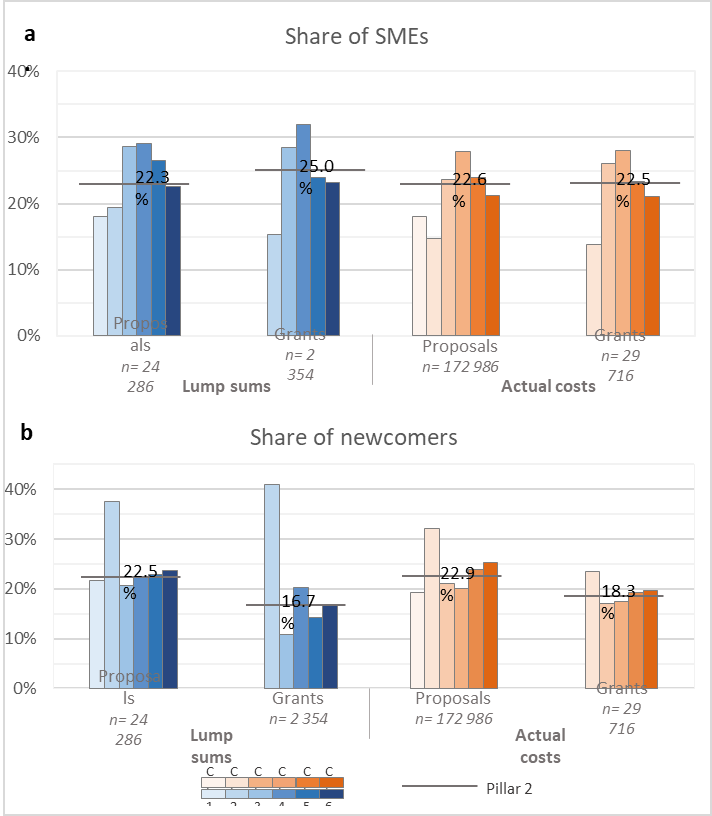 Normal levels of SMEs and newcomers
Large variation across and within the six clusters of Pillar II
No significant difference in the average values of SME and newcomer participations when comparing lump sums and actual costs
The functioning of R&I projects is not changed
All types of organisations are well represented in lump sum projects
More work packages in lump sum grants, but the average funding per participation and per lump sum work package is still very sizeable
Suggested improvements
Guidance on splitting work packages
We have updated the proposal template to clarify how the work packages should be designed and described, and to clarify that the splitting of work packages is optional.

User-friendliness of the lump sum budget table
We are working towards the implementation of the lump sum budget table in the online submission system (planned for 2025), and we continue to improve the current Excel file.

Quality of the evaluation feedback
We have updated the briefing for experts: experts’ recommendations on the lump sum budget must be precise enough, and experts must document the assessment of the budget. 

Clarity on record-keeping and controls
Preparations for ex-post technical reviews for lump sum grants are ongoing.
No financial audits of lump sum grants.
Full report available online
Funding & Tenders Portal, 3 September 2024
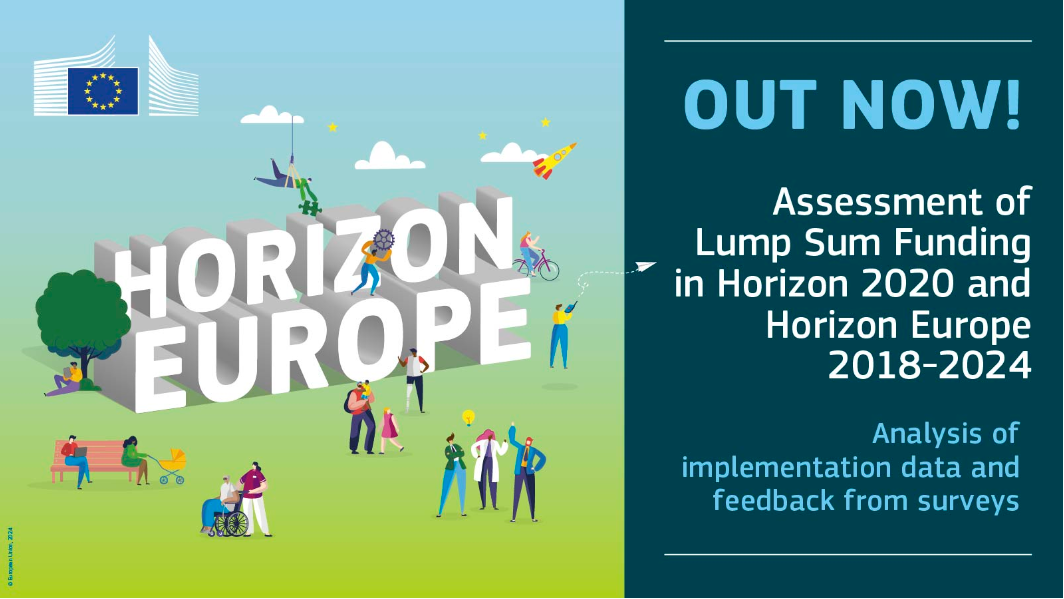 https://ec.europa.eu/info/funding-tenders/opportunities/portal/screen/support/news/30194
Resources available
One dedicated lump sum page on the Funding &Tenders Portal with:
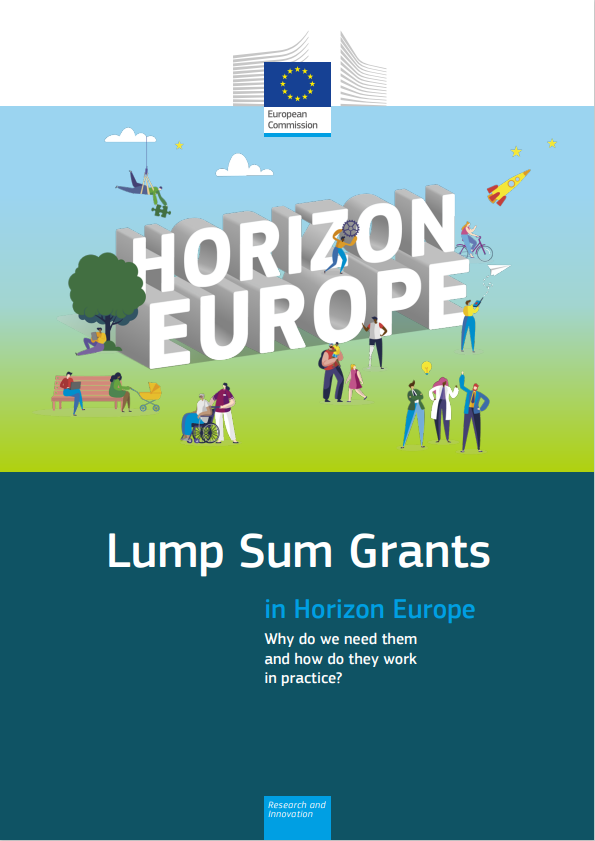 Thank you!
# HorizonEU
http://ec.europa.eu/horizon-europe